Interactive Multilabel Segmentation with Proportion Priors
Claudia Nieuwenhuis
Co-Segmentation
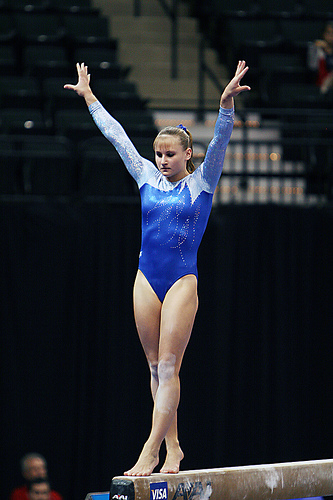 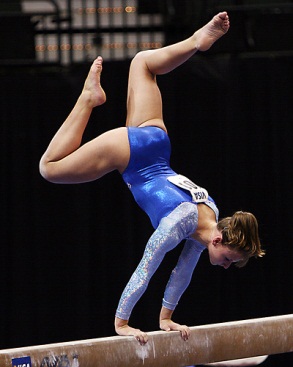 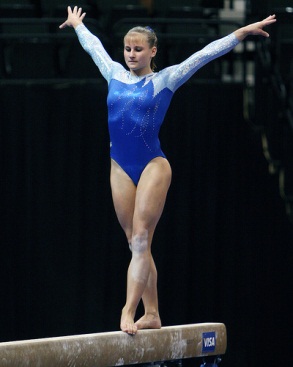 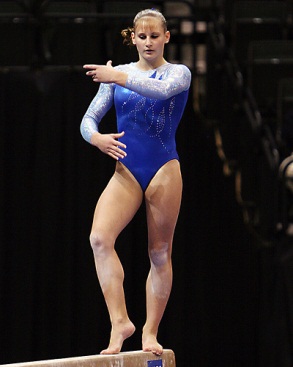 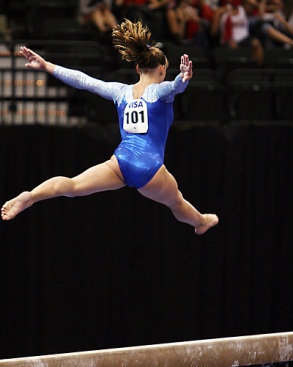 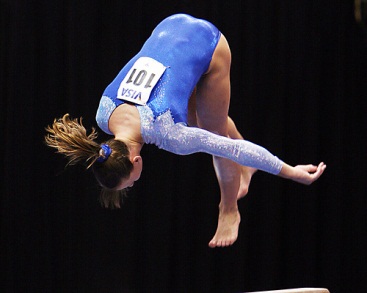 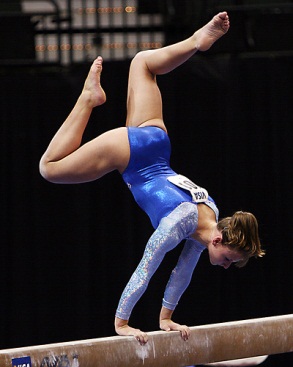 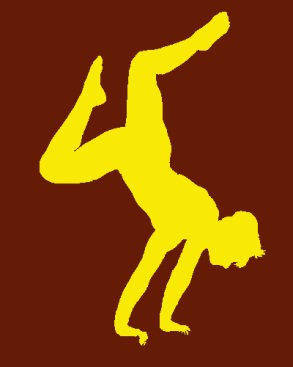 ?
Original
Segmentation Result
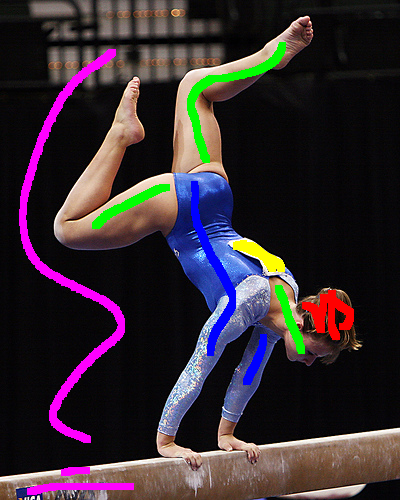 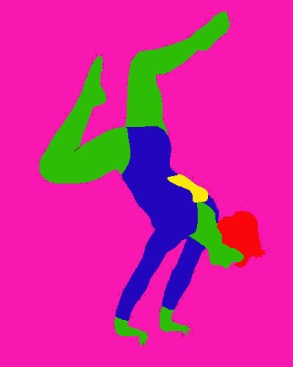 Proportion Priors
Advantages
Relate size of object parts or different objects to each other
Retain correct segmentation under difficult conditions
Scale invariance
Prevent disappearance of small, elongated or background-similar object parts

Problem: Self-occlusions
Results
Artificial Image
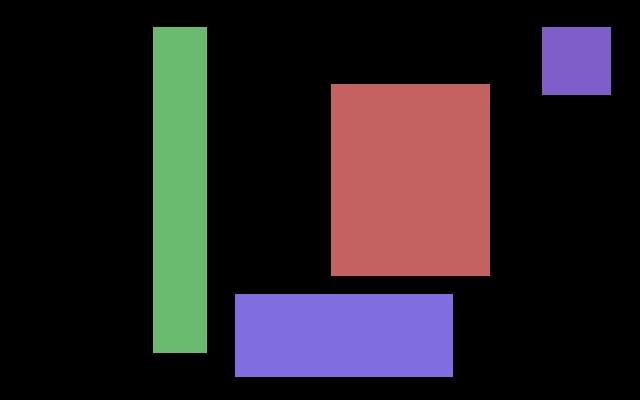 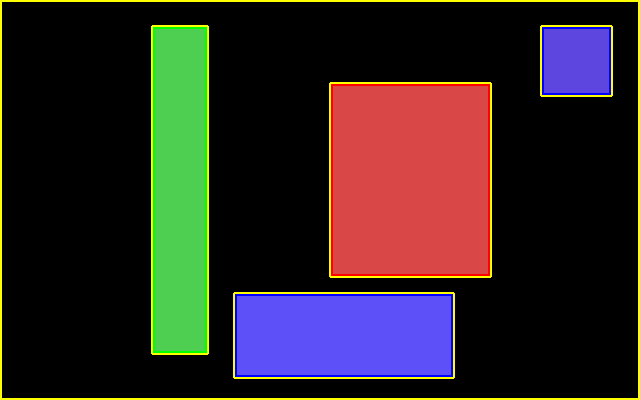 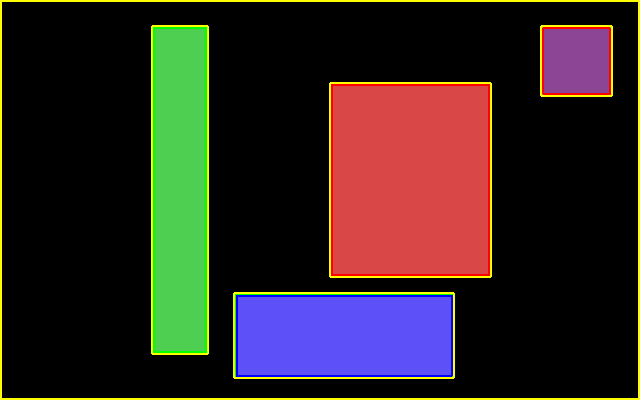 Original
Without Prior
With Prior
Results
Gymnastics
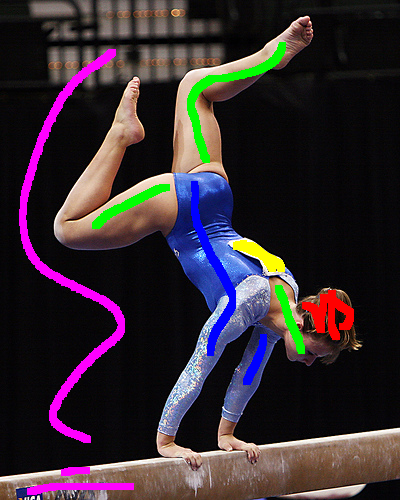 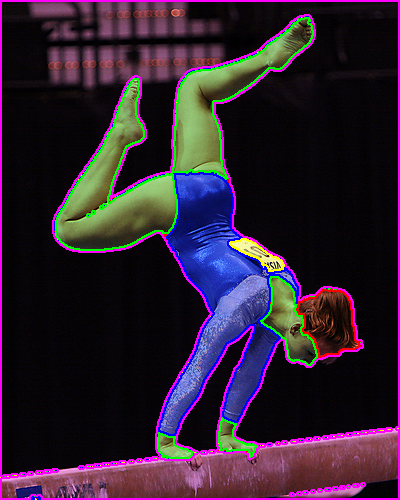 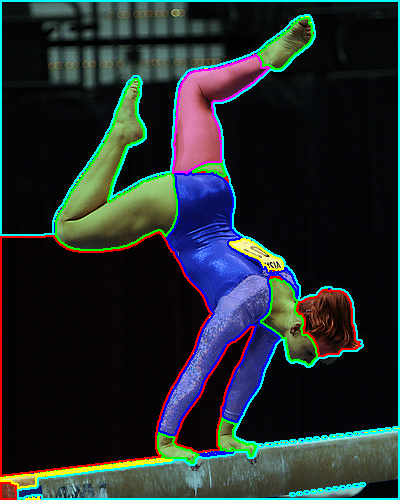 Original
Without Prior
With Prior
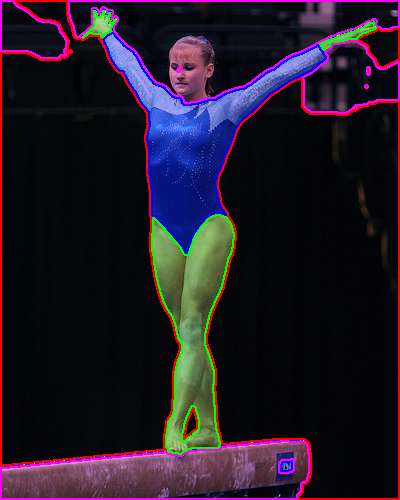 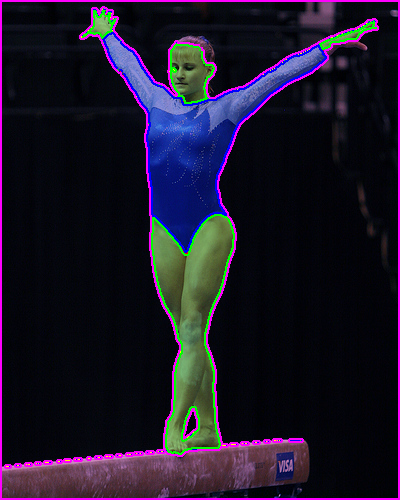 Without Prior
With Prior
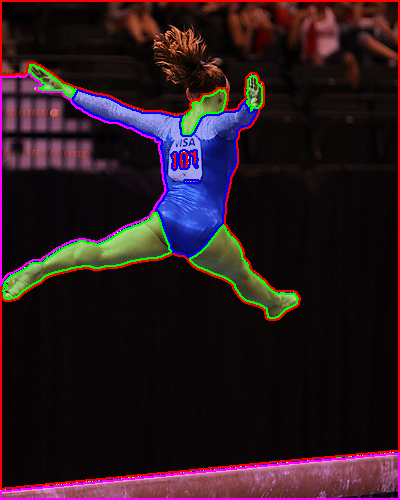 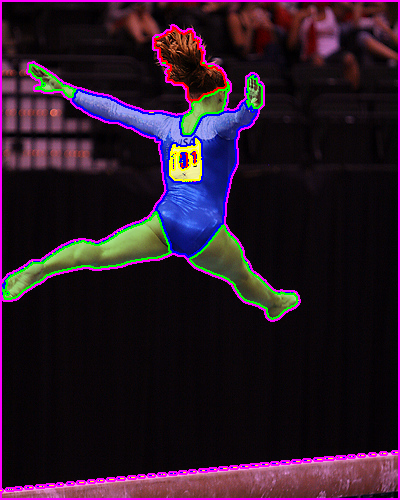 Without Prior
With Prior
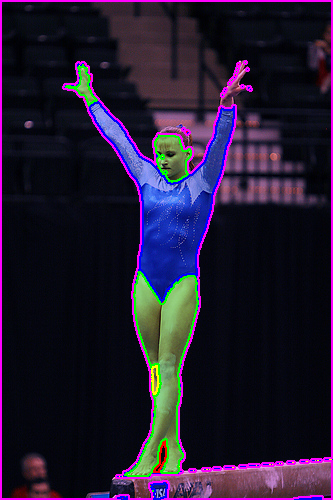 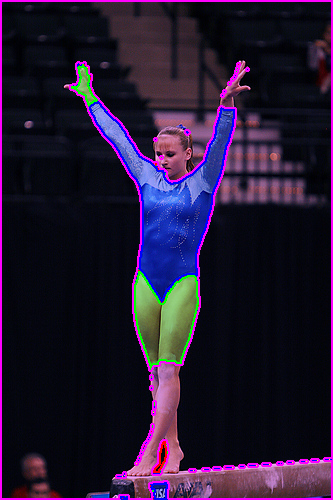 Without Prior
With Prior
Results
Figure-Skating
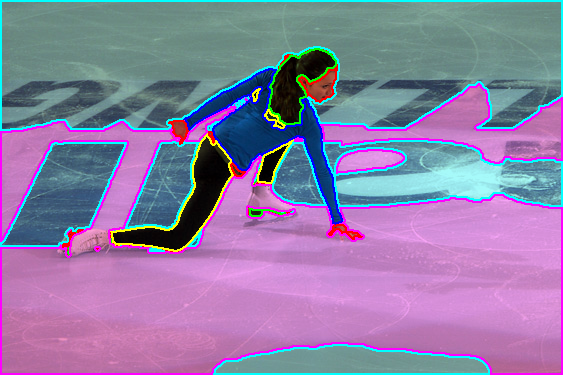 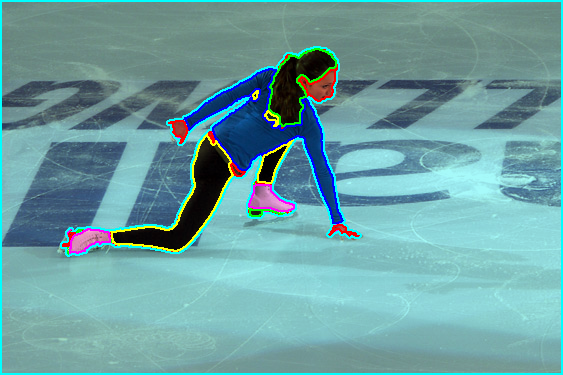 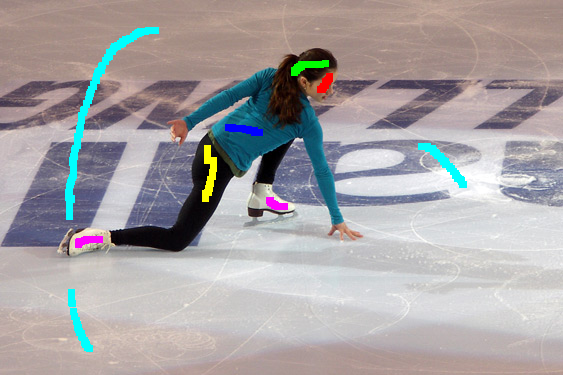 Original
Without Prior
With Prior
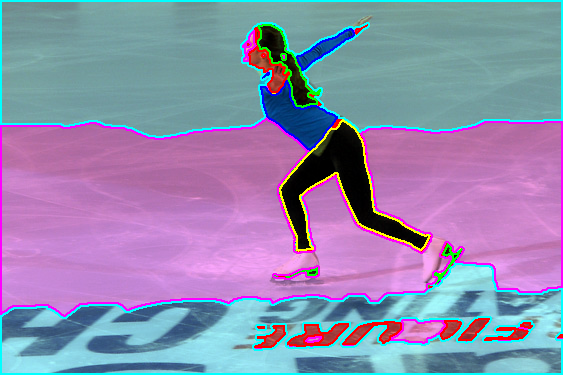 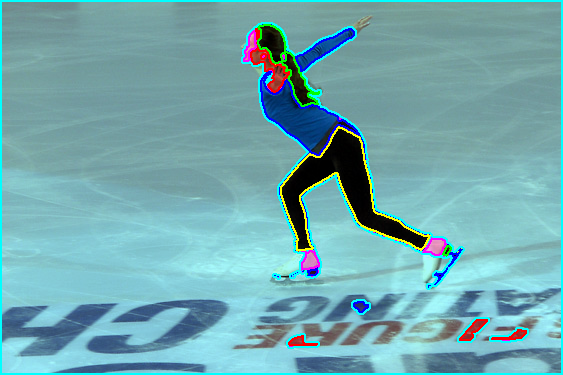 Without Prior
With Prior
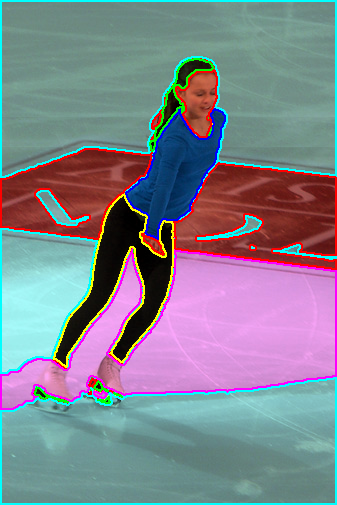 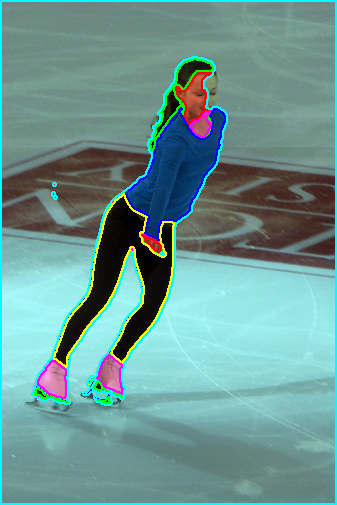 Without Prior
With Prior